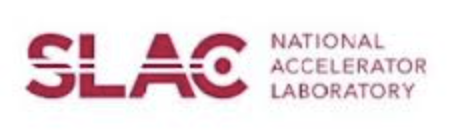 What have we heard?What new results are probably publishable?
Personal opinions : C. Joshi
Discussion : All

General comment: Publications:We need to up our game.
I will restrict my comments to physics outcomes at PRL or higher level and offer my help to make it happen
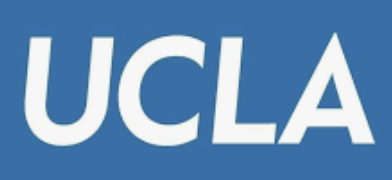 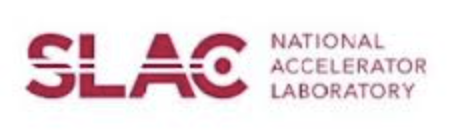 Messaging at the AAC: Highlights of the First            latest results from FACET II (plenary talk)
1) Pump depletion of the drive beam accomplished.
2) Drive-bunch to the wake energy transfer efficiency without any shaping of the beam has been measured.
3) Preliminary data obtained on the matching of a single beam to the high density plasma wake.

This should be highlighted in the plenary talk

4) Meter-scale plasmas in hydrogen, needed for high rep rate future work have been formed and multiple useful correlations have been noted.
5) Downramp and ionization injection trapping experiments have been carried out with the intention of getting high-brightness beams
6) Introduce machine learning to optimize experimental outcomes faster.
7) Excellent progress in utilizing the TCAV and EOS diagnostics 
8) An opportunity to quantify the beam head erosion issue with two IP gases, different betas at IP and different emittance beams.
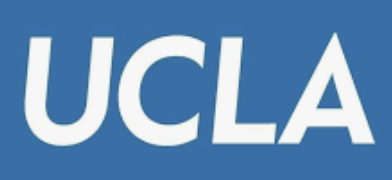 1) High Brightness, Multi-GeV Beam Generation (ongoing work) 

i)  Ionization Injection of He followed by acceleration in Li plasma
       Could add some old , unpublished results by Neil

ii)  Downramp Injection followed by acceleration in a meter scale hydrogen plasma – can we claim a brightness increase ?
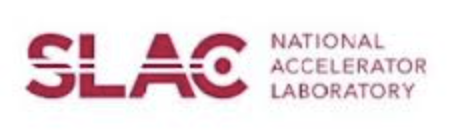 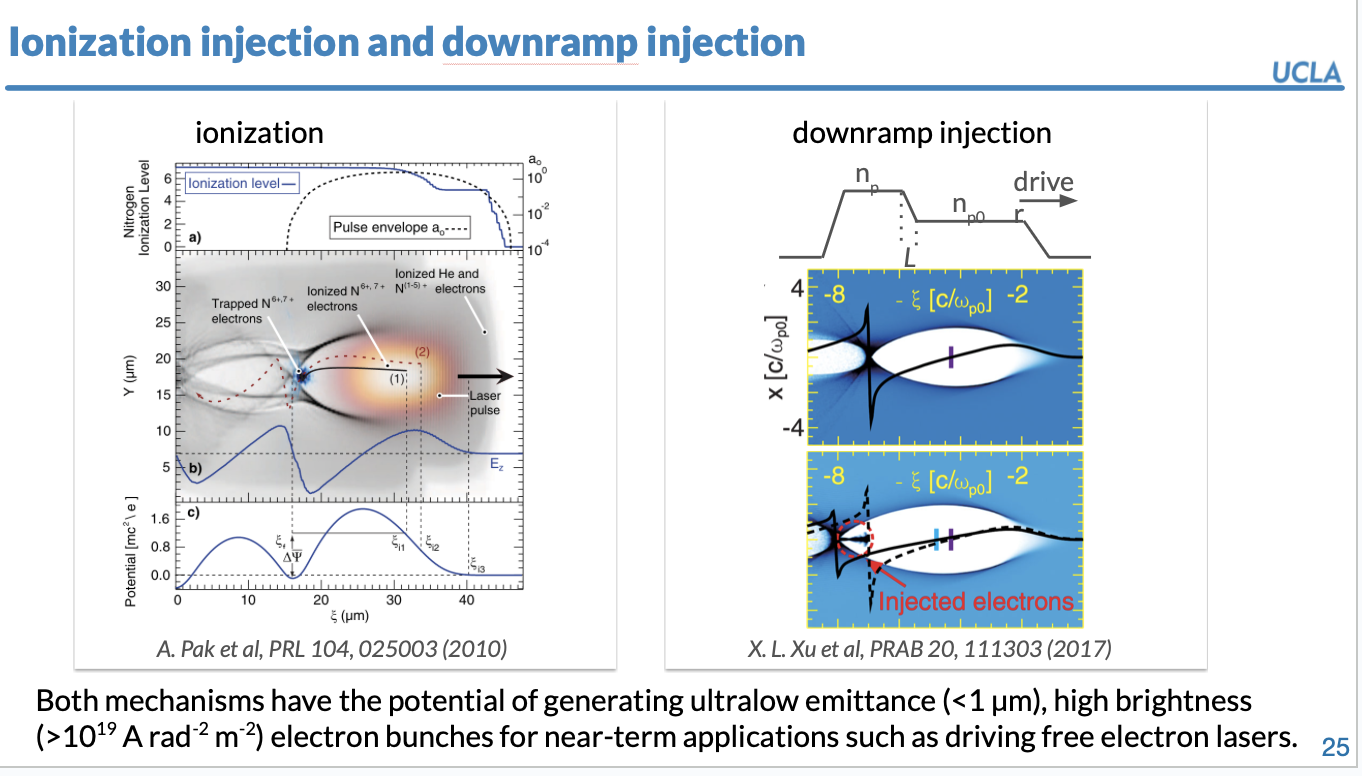 (ONGOING WORK)
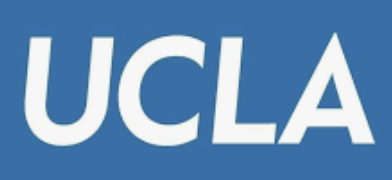 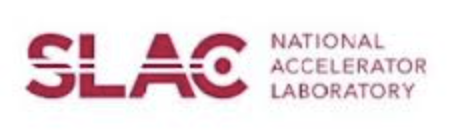 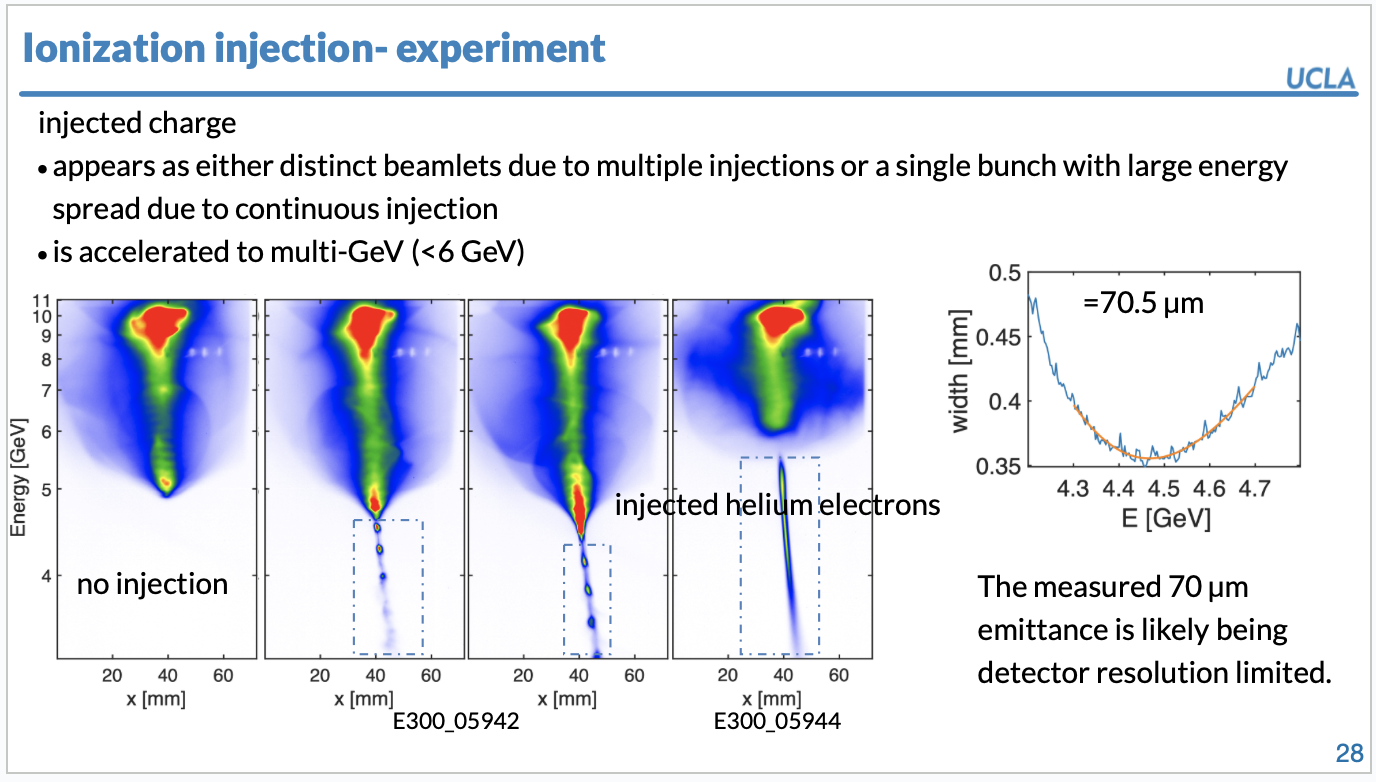 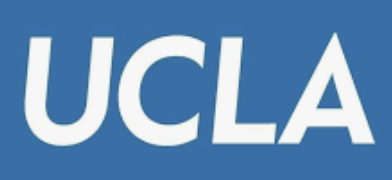 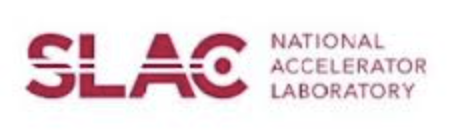 Chaojie’s talk today
Loaded Transformer ratio>2, small emittance?, Is the brightness of the trapped bunch> initial bunch?
Chaojie’s talk today
Possible journals: Nature Communications /PRL / PRR if we can show a slice or projected brightness increase.
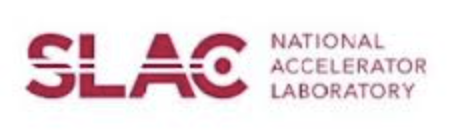 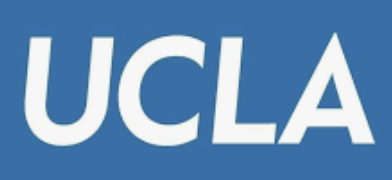 2) First experiments on  beam matching  to a Li density upramp. (ongoing work)

Two many parameters can affect beam matching 
Beam emittance
Beam beta
Position of vacuum spot size relative to plasma density ramp
Density ramp profile
Actual density at the vacuum focus
Spot size evolution of the beam is extremely sensitive to the vacuum focus position relative to the density ramp
Constant
Density Region
Density
Upramp
Vacuum 
Focus
Poorly matched beam
Matched 
Beam
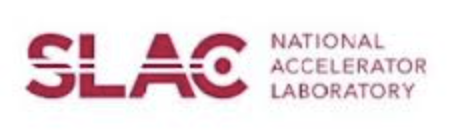 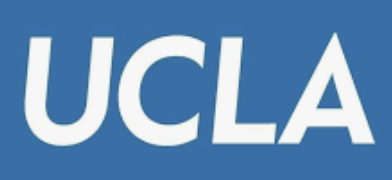 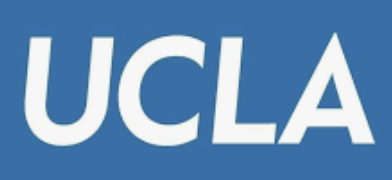 Chaojie’s talk today
Halo formation due 
To phase mixing of 
different longitudinal
slices
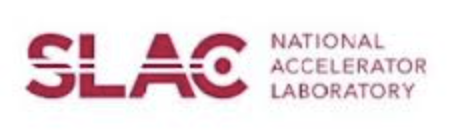 Energy loss increase and narrowing of the beam slices as matching is approached
Phase mixing broadening 
 the bean size
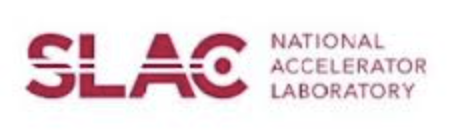 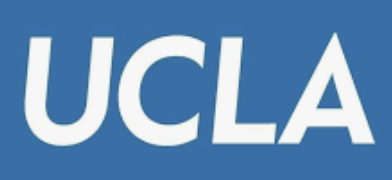 Question:

Is there any corroborating evidence from the betatron X-ray yield 
for these shots? 

Chan: How will we know if we have matched the beam aside from assuming that little
 or no emittance growth must be one consequence of beam matching.

Suppose we are not measuring the emittance growth yet?
Can we make a case for having matched the beam?

Possible journal:  Physical Review Letters
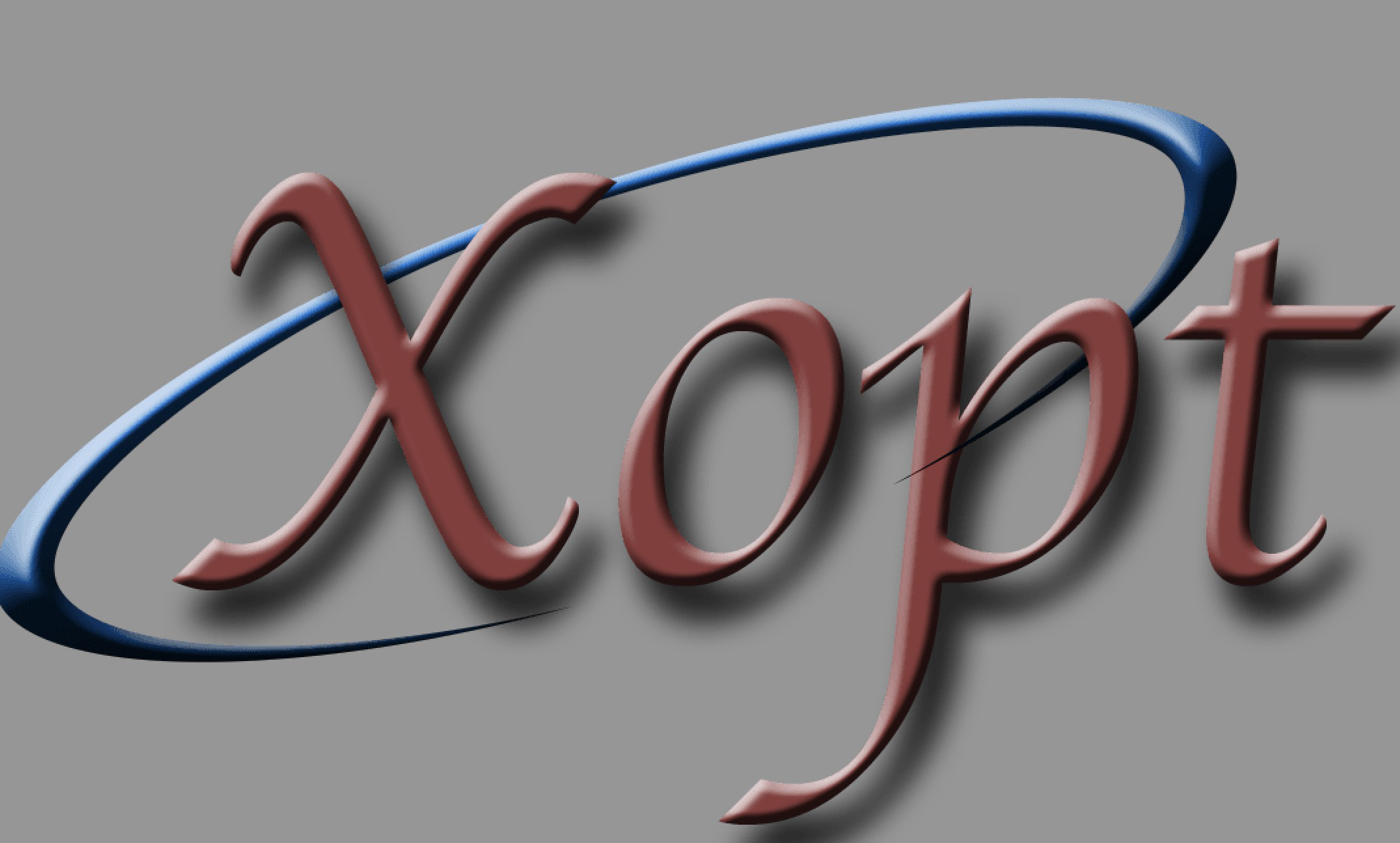 3) Optimization of E300 by Machine Learning

Modern accelerators are complex machines with 100s of parameters that must be optimized to obtain and maintain optimum performance.

Different parameters must be optimized for different applications.

The collider and X-FEL are the two applications with the most stringent beam performance criteria.

PWFA introduces further constraints on beam parameters 

Machine learning can help to zero in on optimization saving hours if not days of operator assisted tuning of the machine.
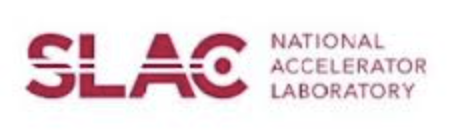 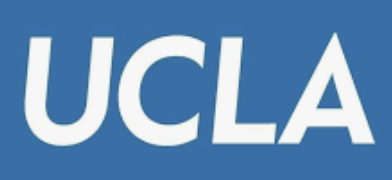 Machine learning optimization of E300 increased the charge-density delivered at the IP  by automated sextupole tuning
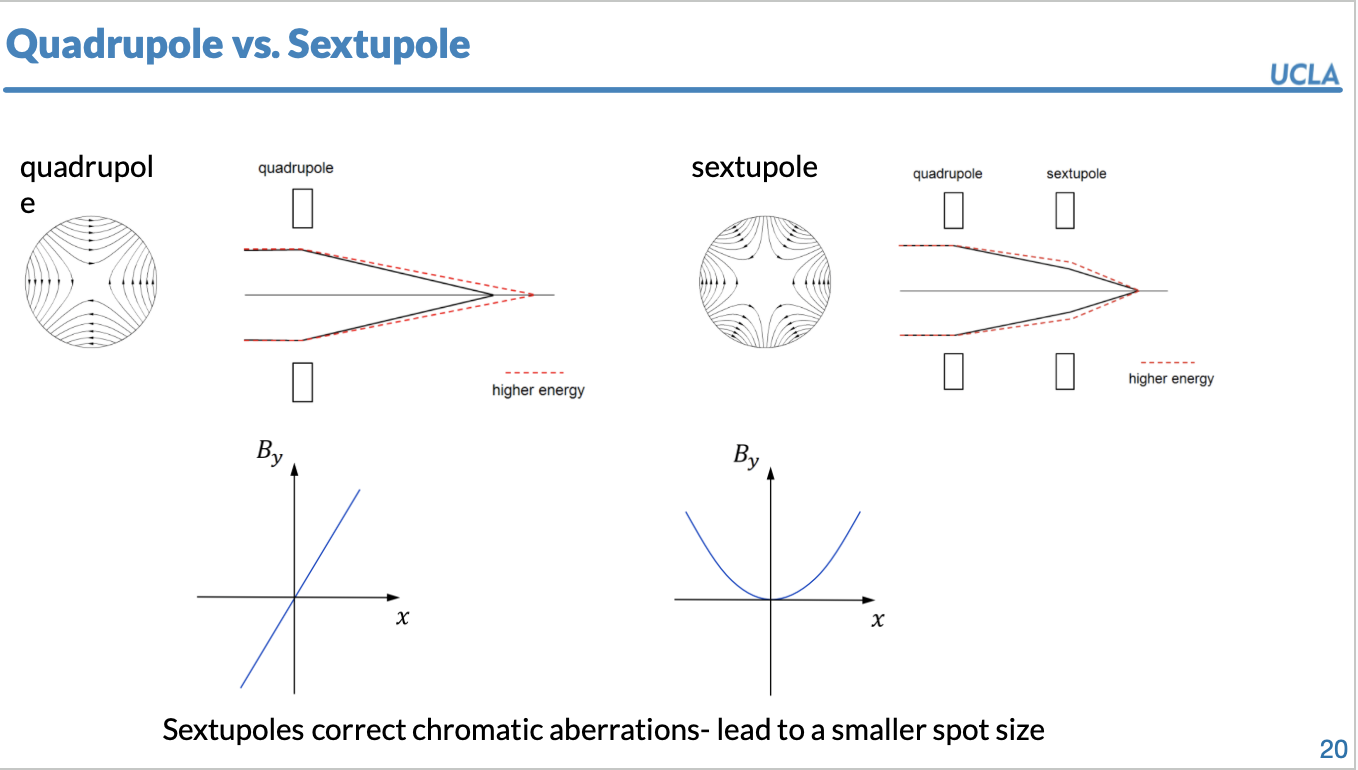 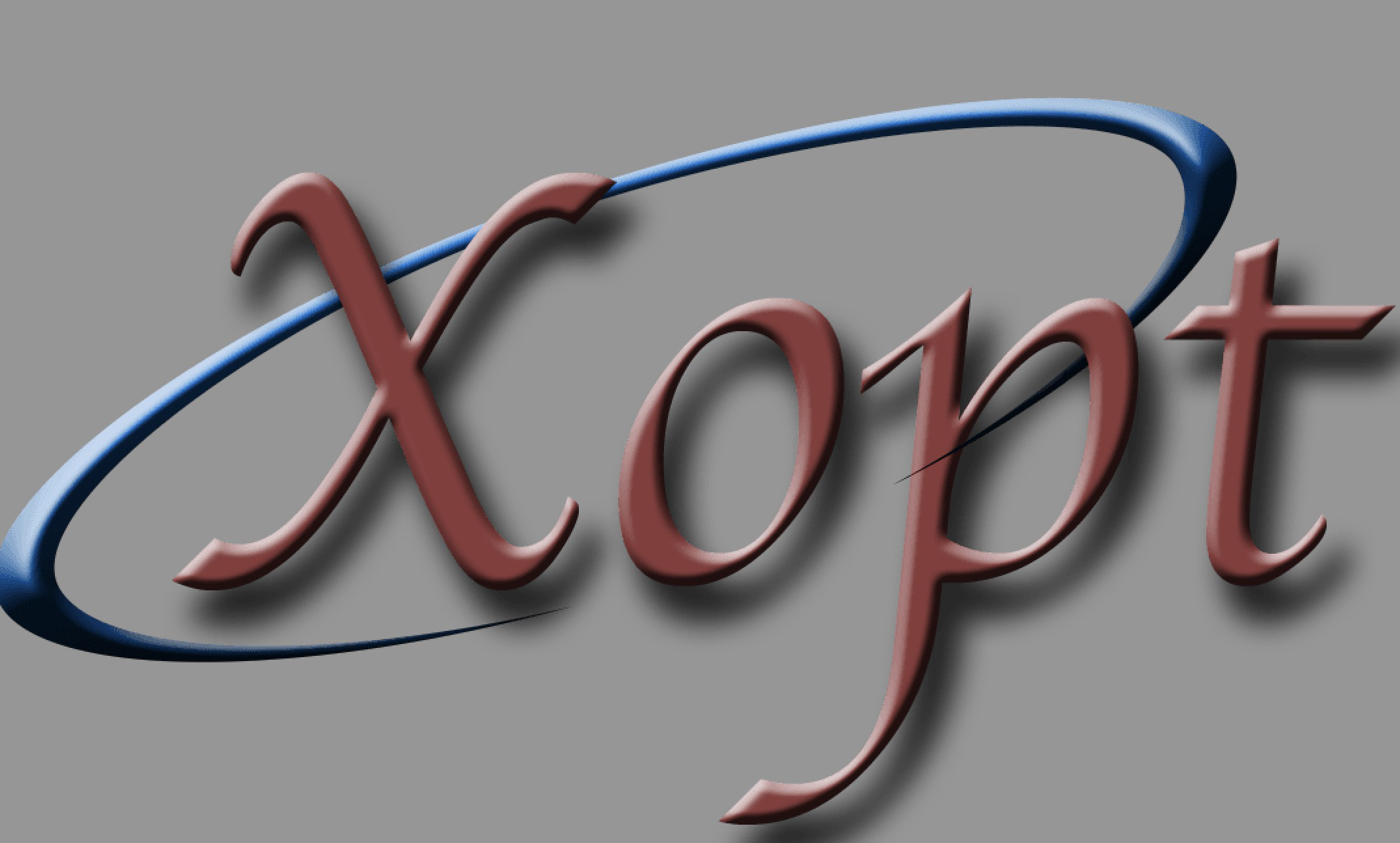 Particles of 
Different
Energies 
Brought to
Same focus
Chromatic 
aberration 
blurring
Final focus optics consists of 3 quadrupoles and 4 sextupole magnets, Sextupole steering
Allows correcting for chromatic aberrations thereby improving the wake amplitude.
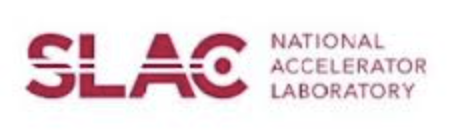 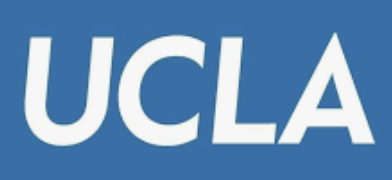 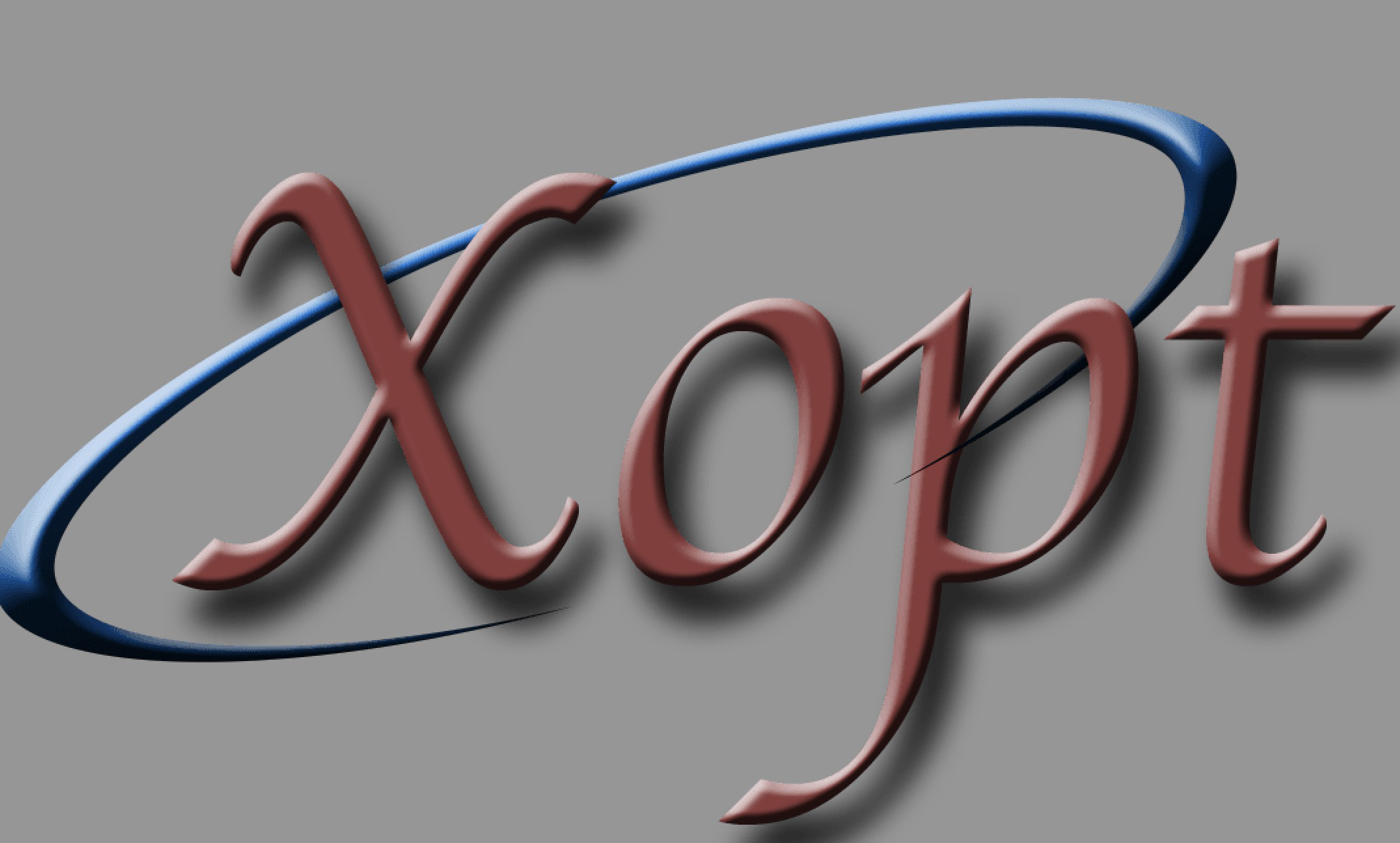 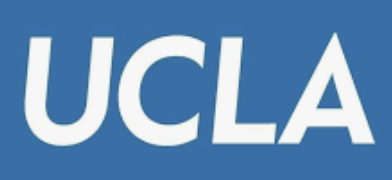 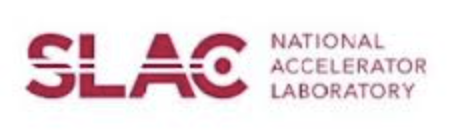 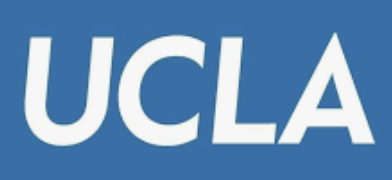 We need to add 1 or 2 more observable variables to this study to turn it into publication
Candidates are

1) machine learning algorithm control (either maximize or minimize) of the excess charge emanating from the plasma 
2) can machine learning help us match the beam faster via optimization of vacuum spot position for a given beta?
There may be others

Possible Journal: Nature Machine Intelligence: IF 23.8
AI, robotics, AI and cognitive science, human-robot interaction, machine learning, deep learning, reinforcement learning, robot learning, artificial neural networks, symbolic reasoning, computer vision, natural language processing, genetic and evolutionary computing, neuro-inspired computing, humanoid robots, swarm robotics, bio-inspired robotics, soft robotics, multi-agent systems
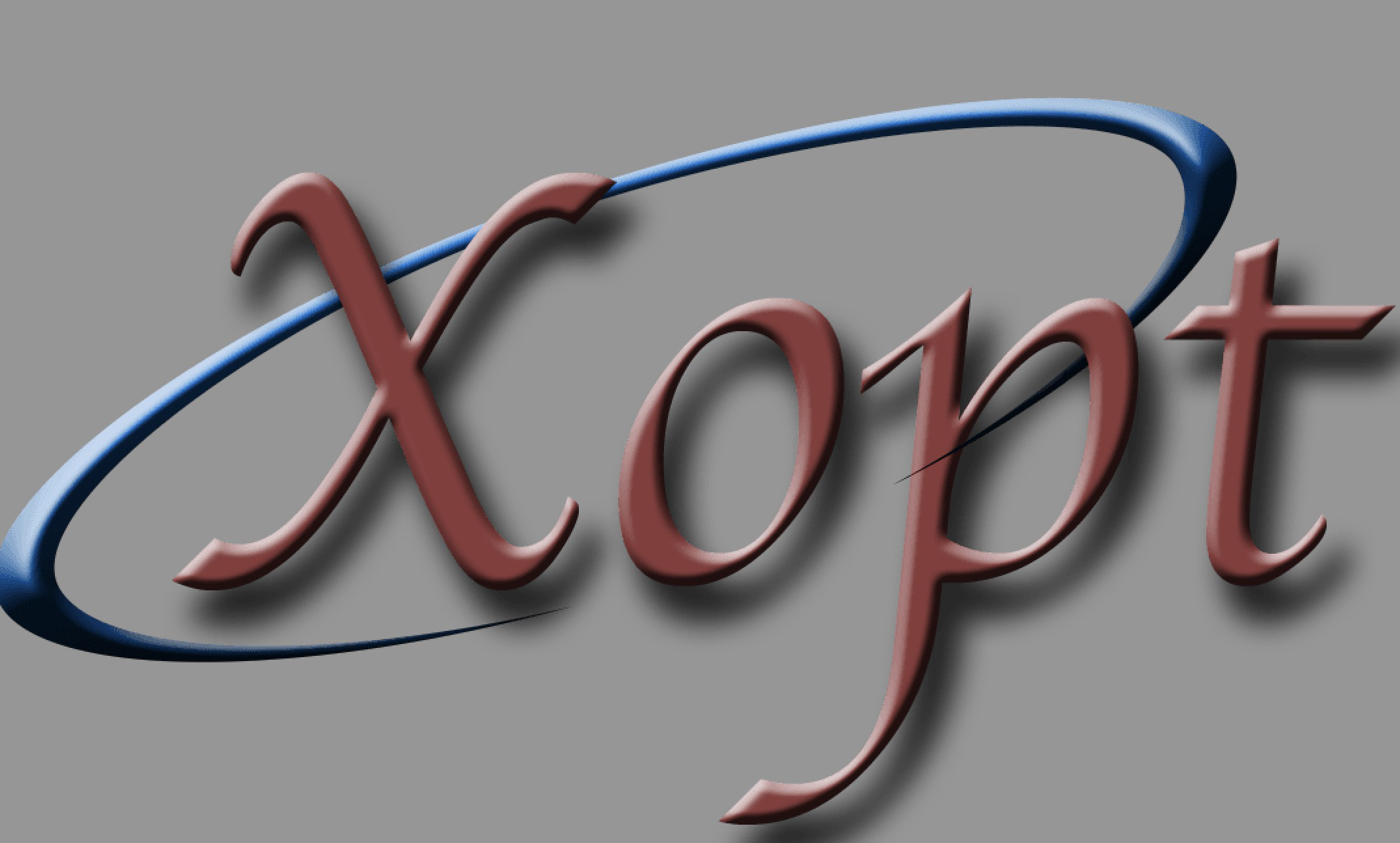 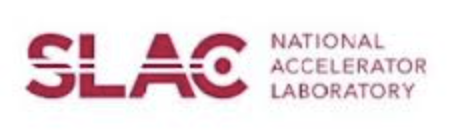 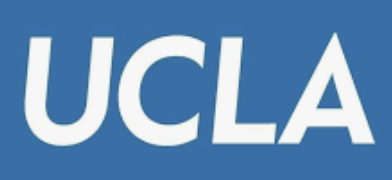 4 Efficiency of energy transfer from the drive bunch to the wake generated in a pre-formed versus beam, ionized plasma
1 We have seen pump energy depleted wake formation in both laser-ionized and self-ionized plasmas
2 The participating charge that couples its energy to the wake increased in the case of laser-ionized plasma? Can we quantify it? 
3 In both cases, some electrons are energy depleted down to < 1 GeV
Can we quantify ionization distance vs pump depletion distance?
 Is the coupling efficiency the same in laser preionized beam ionized cases?
5 What can we say about evidence for a nonevolving wake?
6 What do the 2 bunch experiments tell us in hydrogen plasma?

Do we have enough for a publication? Where do we publish this?
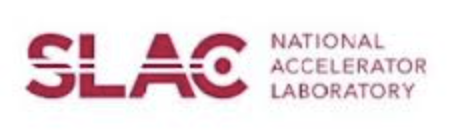